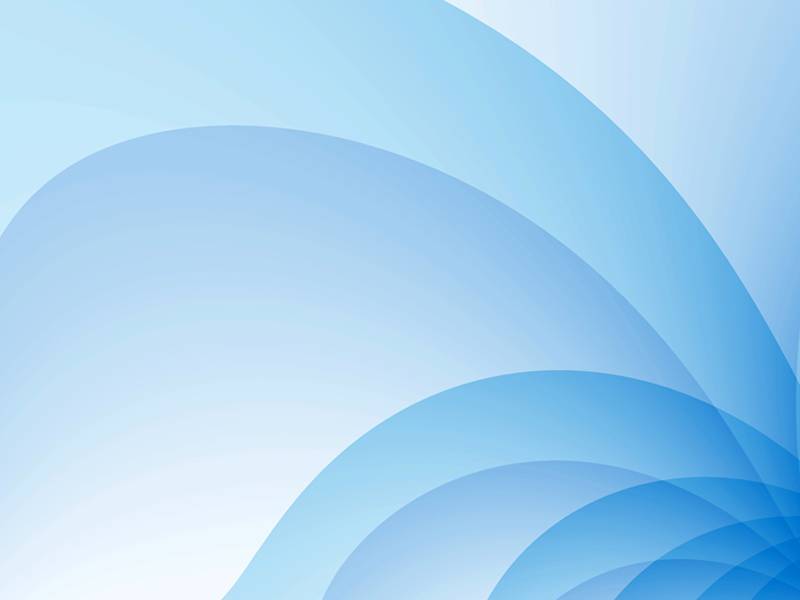 Recent Changes in GST

Kush Vora

Amboli Study Circle


26.11.2017
Powerpoint Templates
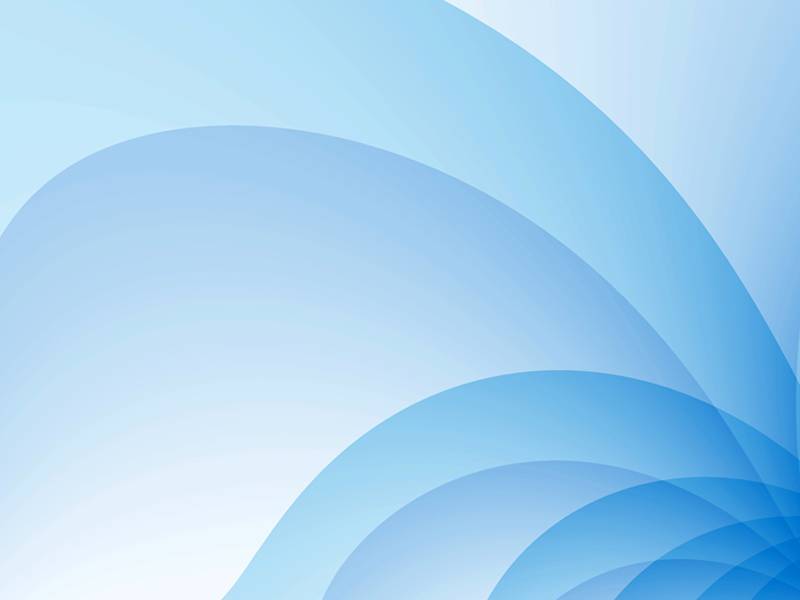 RATE CHANGES
Powerpoint Templates
Subodh Vora & Co., Chartered Accountants. All rights reserved
2
GST RATE CHANGES
Notification No. 20/2017 (Rate) dated 22nd August 2017
Subodh Vora & Co., Chartered Accountants. All rights reserved
GST RATE CHANGES
2. Notification No. 24/2017 (Rate) & 28/2017  dated 21st September 2017:
Certain rate of works contract provided to Central Government, State government, Union territory, local authority for specified contracts reduced from 18% to 12%
Certain rate of goods reduced from respective slab rates 
3. Notification No. 35/2017 (Rate) & 39/2017  dated 13th October 2017:
Works contract with major labour element to government to reduced to 5%, offshore WCT reduced to 12%, etc
Certain rate of goods reduced from respective slab rates 
4. Notification No. 43/2017 (Rate) & 48/2017  dated 13th October 2017:
Major changes in 28% slab and GST reduced in case of restaurants
Subodh Vora & Co., Chartered Accountants. All rights reserved
LEASING OF CAR…
Notification No. 37/2017 (Rate) dated 13th October 2017 (65% of applicable tax)
Situation I- 
The Motor Vehicles was purchased by the lesser prior to 1st July, 2017 and supplied on lease before 1st July, 2017 
Situation 2 
i. The supplier of Motor Vehicle is a registered person
ii. Such supplier had purchased the Motor Vehicle prior to 1st July, 2017 and has not availed input tax credit of central excise duty, Value Added Tax or any other taxes paid on such vehicles

Press Release on issue related to purchase and lease of Motor vehicles dated 12th October 2017
“In order to provide relief to old/existing leases of motor vehicles, GST Council in its 22nd meeting held on 6th October, 2017 took several decisions in respect of motor vehicles purchased and leased prior to 1st July, 2017”
Subodh Vora & Co., Chartered Accountants. All rights reserved
…LEASING OF CAR
Possible views on sale of car:
No GST (Morarji Brothers (I&E) (P.) Ltd. v. State of Maharashtra [1995] 99 STC 117, Hon. Delhi High Court in the case of Panacea Biotech Ltd. v. Commissioner of Trade [2013] 52 NTN DX 171, Hon. Delhi High Court in the case of Anand Decors v. Commissioner of Trade & Taxes [2015] 53 taxmann.com 235 (Delhi), High Court in Commissioner of Sales Tax v. Sajjad Hussain Automotive Service [1991] 82 STC 335] 
65% of (28% GST + Applicable cess of 17% to 22%)
28% GST + Applicable cess of 17% to 22%
Subodh Vora & Co., Chartered Accountants. All rights reserved
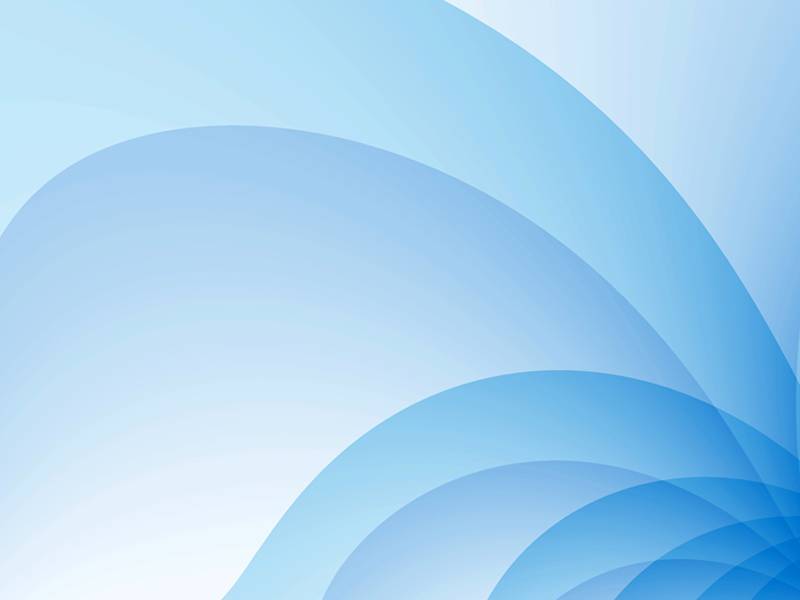 GST ON ADVANCES
Powerpoint Templates
Subodh Vora & Co., Chartered Accountants. All rights reserved
7
GST on case of advances against goods
Notification No. 40/2017 dated 13.10.2017
No tax on advances received against goods if aggregate turnover in preceding financial year does not exceed INR 1.5 Crore 
Notification No. 66/2017 dated 15.11.2017:
No tax on advances for supply of goods for all registered persons
Subodh Vora & Co., Chartered Accountants. All rights reserved
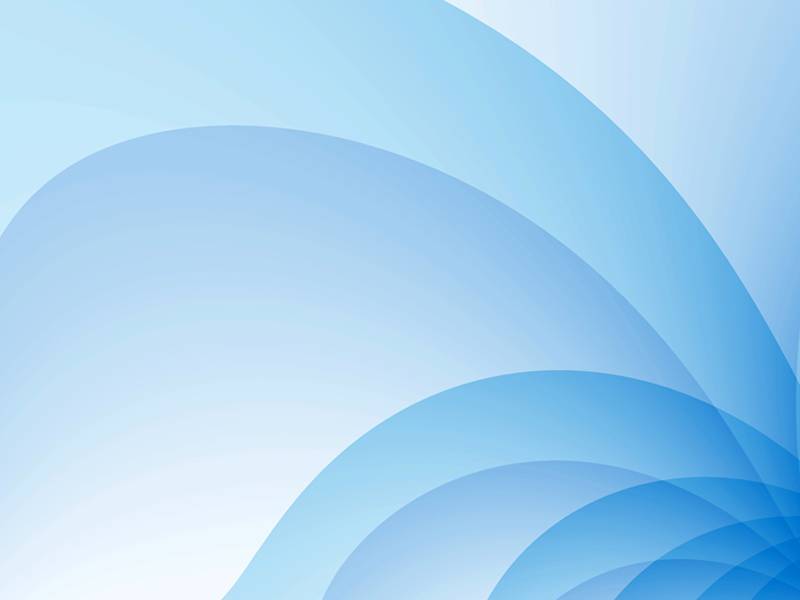 EXPORTERS
Powerpoint Templates
Subodh Vora & Co., Chartered Accountants. All rights reserved
9
EXPORT OF GOODS & SUPPLIES TO SEZ- LUT
Notification No. 47 /2017 dated 04.10.2017
Before 04.10.2017, LUT only in case of foreign remittance of 10% of export turnover or INR 1 Crore whichever is more. For other exporters- bond + BG (15%) was required. Various issues pertaining to BG, computation of foreign remittance. 
LUT for all persons except prosecuted for any offence under GST Act
LUT valid for entire financial year
Subodh Vora & Co., Chartered Accountants. All rights reserved
[Speaker Notes: If LUT or bond not there, GST should be paid and apply for refund]
DEEMED EXPORT…..
Notification No. 48 /2017 dated 18.10.2017
The following categories of persons are categorized as deemed exporters:
Supply of goods by a registered person against Advance Authorisation
Supply of capital goods by a registered person against EPCG Authorisation
Supply of goods by a registered person to EOU
Supply of gold by a bank or Public Sector Undertaking specified in the notification No. 50/2017-Customs, dated the 30th June, 2017 (as amended) against Advance Authorisation.
Subodh Vora & Co., Chartered Accountants. All rights reserved
DEEMED EXPORT…..
Circular 14/2017 dated 6th November 2017- Form A, Form B & other procedures
Recipient EOU unit to give prior intimation in Form A pre approved by Developmental Commissioner
Form A to be given to supplier, GST officer of supplier and GST officer of EOU
On receipt of goods, EOU to endorse tax invoice and send copy of endorsed invoice to supplier, GST officer of supplier and GST officer of EOU
Endorsed invoice to be regarded as proof of deemed export
Recipient EOU to maintain records of deemed export in digital form in Form B and hand over copy in digital medium to jurisdictional GST officer by 10th of next month
Subodh Vora & Co., Chartered Accountants. All rights reserved
MERCHANT EXPORT- 0.1%
Notification No. 40 /2017 dated 23.10.2017
the registered supplier shall supply the goods to the registered recipient on a tax invoice; 

the registered recipient shall export the said goods within a period of ninety days from the date of issue of a tax invoice by the registered supplier; 

the registered recipient shall indicate the GSTIN of the registered supplier and the tax invoice number issued by the registered supplier in respect of the said goods in the shipping bill or bill of export, as the case may be; 

 the registered recipient shall be registered with an Export Promotion Council or a Commodity Board recognised by the Department of Commerce; 

the registered recipient shall place an order on registered supplier for procuring goods at concessional rate and a copy of the same shall also be provided to the jurisdictional tax officer of the registered supplier;
Subodh Vora & Co., Chartered Accountants. All rights reserved
MERCHANT EXPORT
6. the registered recipient shall move the said goods from place of registered supplier – 
 
(a) directly to the Port, Inland Container Deport, Airport or Land Customs Station from where the said goods are to be exported; or 

(b) directly to a registered warehouse from where the said goods shall be move to the Port, Inland Container Deport, Airport or Land Customs Station from where the said goods are to be exported; 
 
7. if the registered recipient intends to aggregate supplies from multiple registered suppliers and then export, the goods from each registered supplier shall move to a registered warehouse and after aggregation, the registered recipient shall move goods to the Port, Inland Container Deport, Airport or Land Customs Station from where they shall be exported; 
 
8. in case of situation referred to in condition (vii) the registered recipient shall endorse receipt of goods on the tax invoice and also obtain acknowledgement of receipt of goods in the registered warehouse from the warehouse operator and the endorsed tax invoice and the acknowledgment of the warehouse operator shall be provided to the registered supplier as well as to the jurisdictional tax officer of such supplier; and 
 
9. when goods have been exported, the registered recipient shall provide copy of shipping bill or bill of export containing details of Goods and Services Tax Identification Number (GSTIN) and tax invoice of the registered supplier along with proof of export general manifest or export report having been filed to the registered supplier as well as jurisdictional tax officer of such supplier
Subodh Vora & Co., Chartered Accountants. All rights reserved
MERCHANT EXPORT
9. when goods have been exported, the registered recipient shall provide copy of shipping bill or bill of export containing details of Goods and Services Tax Identification Number (GSTIN) and tax invoice of the registered supplier along with proof of export general manifest or export report having been filed to the registered supplier as well as jurisdictional tax officer of such supplier
Subodh Vora & Co., Chartered Accountants. All rights reserved
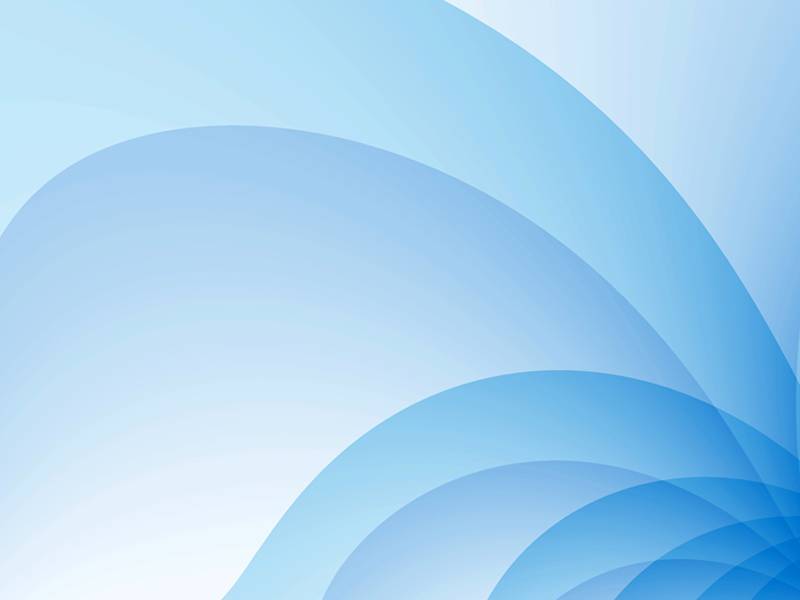 REFUNDS
Powerpoint Templates
Subodh Vora & Co., Chartered Accountants. All rights reserved
16
Manual Refunds….
Notification No. 55/2017 and Circular 17/2017 dated 15th November 2017
A. GST paid on export of goods (Without LUT):
For such cases, the shipping bill filed by an exporter shall be deemed to be an application for refund in such cases. The system designated by the Customs shall process the claim for refund and an amount equal to the integrated tax paid in respect of such export shall be electronically credited to the bank account of the applicant.
B. GST paid on supplies to SEZ (Without LUT):
Application is required to be filed in FORM GST RFD-01A by the supplier on the common portal and a print out of the said form shall be submitted before the jurisdictional proper officer along with all necessary documentary evidences as applicable
Subodh Vora & Co., Chartered Accountants. All rights reserved
…Manual Refunds…
C. Refund of unutilized accumulated Input Tax Credit:
For such cases, monthly application for refund in Form GST RFD-01 has to be filed electronically. 
The amount claimed as refund shall get debited from the amount in the electronic credit ledger to the extent of the claim. 
The common portal shall generate a proof of debit (ARN- Acknowledgement Receipt Number) in the FORM GST RFD-01A 
Copy of FORM GST RFD-01A is to be filed with respective officer of State or Center with other necessary documents as applicable from case to case
Subodh Vora & Co., Chartered Accountants. All rights reserved
…Manual Refunds
As per point 2.5 of the Circular, the registered person is at liberty to apply for refund before the Central Tax Authority or State Tax Authority till the administrative mechanism for assigning of taxpayers to respective authority is implemented. However, in the latter case, an undertaking is required to be submitted stating that the claim for sanction of refund has been made to only one of the authorities. 
Acknowledgement in Form GST RFD 02 to be issued by the officer within 15 days in manual format
Provisional refund to be granted within 7 days from issue of acknowledgement
Thereafter detailed scrutiny will be undertaken along with submitted documents, audit will be done and then final refund will be sanctioned
Subodh Vora & Co., Chartered Accountants. All rights reserved
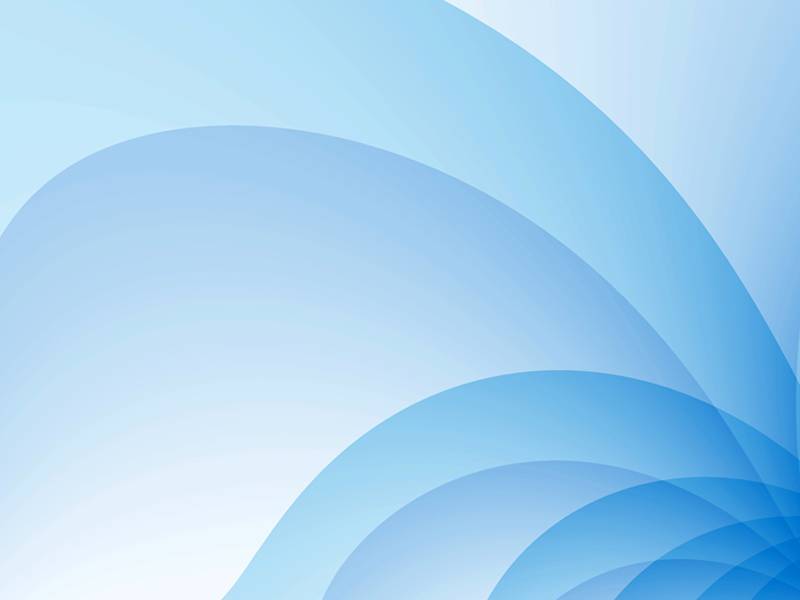 VARIOUS CIRCULARS
Powerpoint Templates
High Seas Sale
Circular No. 34/ 2017 dated 1st August 2017
As per the Circular, it has been decided by the GST council that IGST on HSS transactions will be levied only at the time of actual importation i.e. at the time of filing import declarations at the Customs
Open issues:
Whether High Seas Sale exempted supply?
ITC reversal required or not?
No circular under GST Act
Subodh Vora & Co., Chartered Accountants. All rights reserved
Supply on approval basis
Circular No. 10/ 2017 dated 18th October 2017
Covers jewelers registered in one state and carrying jewellery for approval to different states.
Issuane of invoice only possible once sale is fructified.
Therefore, in terms of Rule 55(4), delivery challan may be carried for goods taken together and invoice book may be carried so as to issue tax invoice as and when sale is fructified.
Such sale to attract IGST since it will be termed as inter state transfer from originating state
Subodh Vora & Co., Chartered Accountants. All rights reserved
PRINTING CONTRACTS
Circular No. 11/ 2017 dated 28th October 2017
Covers supplies of books, pamphlets, brochures, envelopes, annual reports along wit logo, name, address and other content 
Such contract would be composite contracts with principal supply as under:
In case of printing of books, pamphlets, brochures, annual report, printing service will be predominant and principal supply
In case of printing of printed envelopes, letter cards, tissues, napkins, with design, logo, supply of goods would be predominant and principal supply.
Subodh Vora & Co., Chartered Accountants. All rights reserved
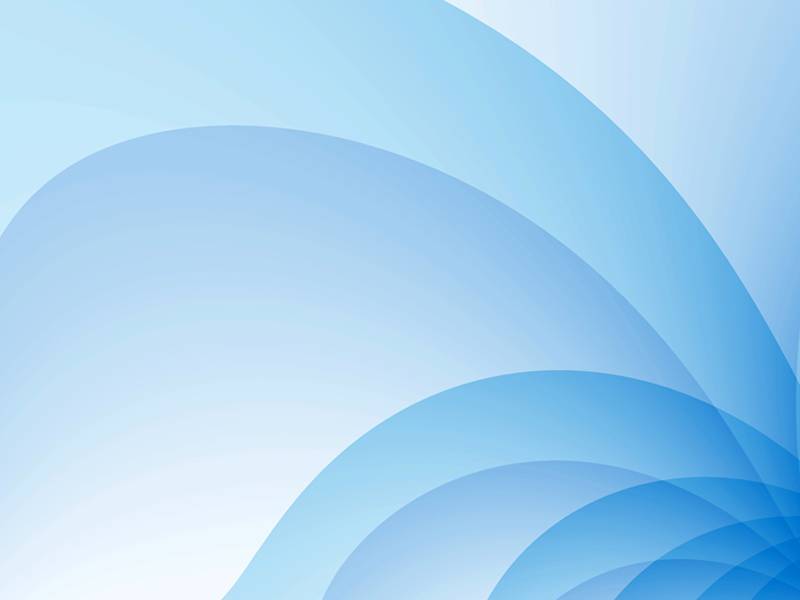 REVISED DUE DATES
Powerpoint Templates
Subodh Vora & Co., Chartered Accountants. All rights reserved
24
GST RETURNS
Subodh Vora & Co., Chartered Accountants. All rights reserved
OTHER RETURNS
Subodh Vora & Co., Chartered Accountants. All rights reserved
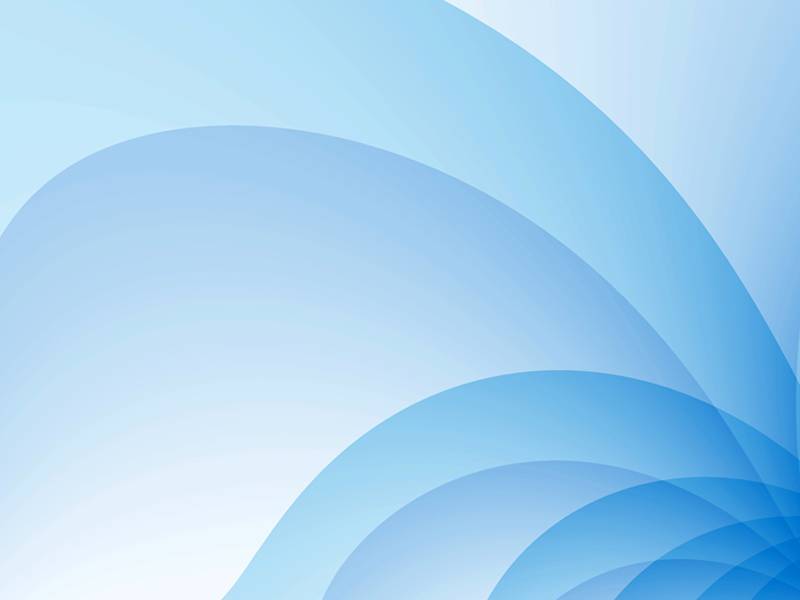 OTHER UPDATES
Powerpoint Templates
OTHER UPDATES
E-Way bill introduced but however effective date still not notified.
RCM on URD purchase discontinued from 13th October 2017 to 31st March 2018. Other reverse charge to continue viz legal fees, GTA, sponsorship, import ocean freight, etc.
Reduction of late fees from INR 200 (INR 100-CGST, INR 100-SGST) to INR 50 (INR 25- CGST, INR 25- SGST)
Manual filing of advance ruling initiated
Anti Profiterring authority set up
Subodh Vora & Co., Chartered Accountants. All rights reserved
THANK YOU
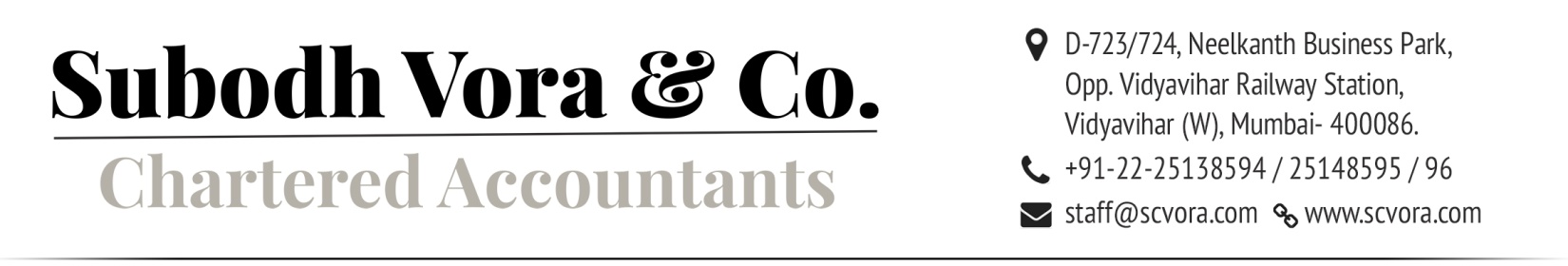 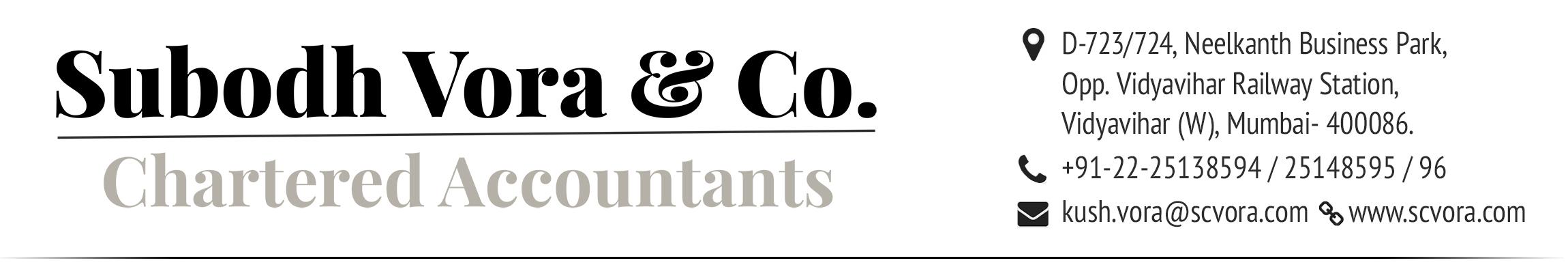 D-723/ 724, Neelkanth Business Park, Vidyavihar (West), 
Mumbai 400086
Partners
Subodh Vora
M: +91-9821151467 | E: subodh@scvora.com

Kush Vora
M: +91-9821305187| E: kush.vora@scvora.com

Bhakti Vora
M: +91-9821362481| E: bhakti.vora@scvora.com
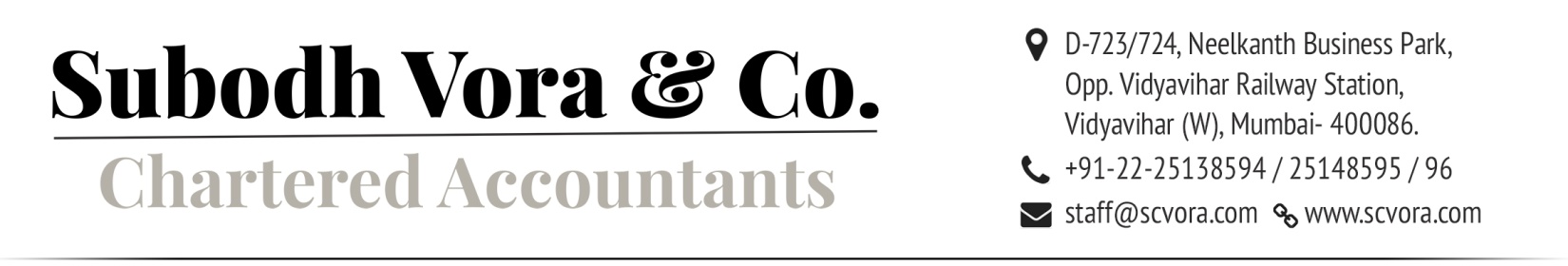 022-25138594 | 022-25148595 | 022-25148596
www.scvora.com
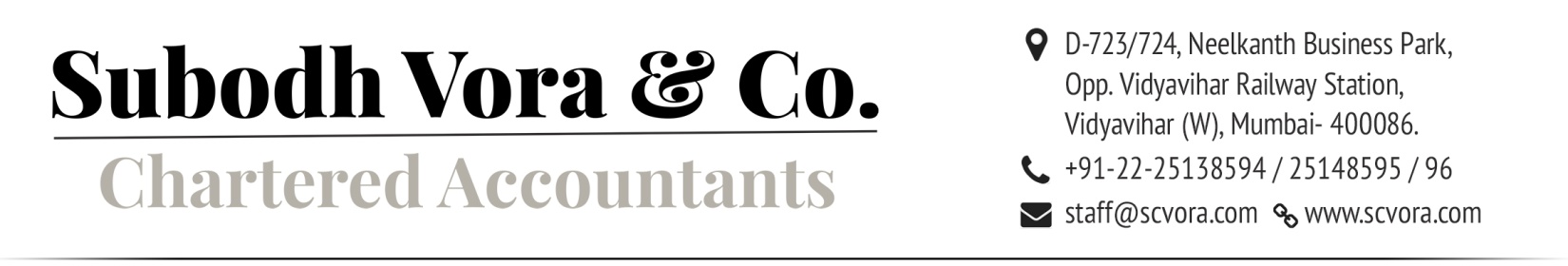